Finansiell utbildning och ledningskompetens för ICH-operatörerIDP European Consultants
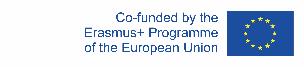 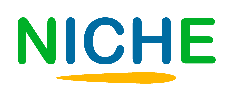 SYFTE OCH MÅL
Förhållningssätt till ledningskompetens från en EntreComps infallsvinkel
Bedöm framstegen I ledningskompetens
Utnyttja nya verktyg, ramverk och tekniker för strategisk ledning
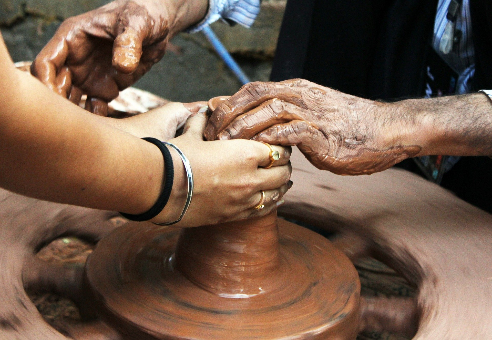 Inom ramen för denna enhet finns en progressionsmodell i 8 nivåer att använda för att själv kunna utvärdera ny kompetens och kunskap i frågan.
I slutet av denna modul kommer du att kunna:
I slutet av module kommer vi att presentera robusta och konsidelarde ledningsramverk för företag och verksamheter som enkelt kan tillämpas i ICH-sektorer.
Skriv specifika hänvisningar till de kompetenser och delkompetenser som EntreComp föreställer sig och som är behjälpliga för finansiell kompetens
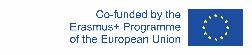 The European Commission's support for the production of this publication does not constitute an endorsement of the contents, which reflect the views only of the authors, and the Commission cannot be held responsible for any use which may be made of the information contained therein.
INDEX
Enhet 1
Enhet 2
Finansiell ledning och ledningskompetens
Verktygslåda för strategisk ledning i ICH
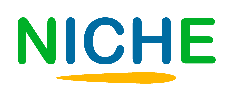 Enhet 1
Sektion 1 – Finansiell utbildning och ledningskompetens: introduktion

Ämnet finansiell utbildning och läskunnighet är extremt relevant och debatterat. De största internationella organisationerna verkar vara särskilt proaktiva inom dessa utbildningsområden. 

 Världsbanken, OECD, Internationella arbetsorganisationen, Förenta Nationerna kom alla med initiativ till sin egna  internationella skala som syftade till att stärka den finansiella kompetensen – med särskild hänvisning till marginaliserade och missgynnade samhällen, utvecklingsländer, landsbygdsområden, kvinnor och andra områden med hög risk för socioekonomisk marginalisering. Ansträngningarna fortsätter... 

...till exempel, när vi talar, samarbetar Europeiska kommissionen med OECD för att utveckla en Financial Competence Framework for the EU.
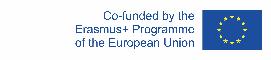 The European Commission's support for the production of this publication does not constitute an endorsement of the contents, which reflect the views only of the authors, and the Commission cannot be held responsible for any use which may be made of the information contained therein.
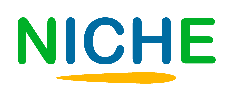 Enhet 1
Sektion 2 – Finansiell utbildning och ledningskompetens: en EntreComps infallsvinkel

Ramverket för entreprenörskompetens utvecklat av GFC, Europeiska kommissionen, listar "finansiell och ekonomisk läskunnighet" som en fristående kompetenser för att underhålla, utveckla och stärka initiativförmåga och entreprenörsanda. 

Finansiell och ekonomisk läskunnighet tillhör det andra utbildningsområdet i ramverket, relaterat till RESURSER, tillsammans med: 

Självkännedom och  effektivitet
Motivation och uthållighet 
Mobilisera resurser 
Mobilisera andra
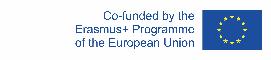 The European Commission's support for the production of this publication does not constitute an endorsement of the contents, which reflect the views only of the authors, and the Commission cannot be held responsible for any use which may be made of the information contained therein.
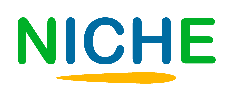 din ande, men också din tekniska och sektorspecifika kunskap...
Enhet 1
Sektion 2 – 2.4 Finansiell och ekonomisk läskunnighet

EU-kommissionens val att samla den här typen av kompetens, tillsammans med andra listade I föregående bild, är mycket intressant: medan andra kompetenser inom området hänvisar till attityder och tankesätt, är 2.4 den enda med högintensiv teknisk coefficient. 

Att vara skicklig i grunderna för finanser och ekonomi,  är enligt Europeiska kommissionen, som en strategisk resurs för spetskompetens och prestation, liksom motivation, focus och inspiration. 

Slutligen bör du komma ihåg detta när du hanterar svåra omständigheter som utmanar din motivation och din tekniska sektorspecifika kunskaper…
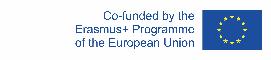 The European Commission's support for the production of this publication does not constitute an endorsement of the contents, which reflect the views only of the authors, and the Commission cannot be held responsible for any use which may be made of the information contained therein.
Enligt ramverket beskrivs kompetensen enligt följande
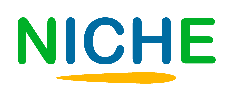 Enhet 1
Sektion 3 – En närmare granskning av 2.4 (1)

Enligt ramverket beskrivs kompetensen enligt följande:
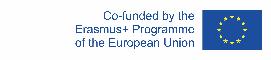 The European Commission's support for the production of this publication does not constitute an endorsement of the contents, which reflect the views only of the authors, and the Commission cannot be held responsible for any use which may be made of the information contained therein.
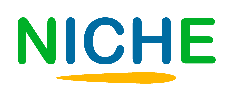 Enhet 1
Sektion 3 – En närmare granskning av 2.4 (2)

Genom att föregående tabell noterar vi kanske att 2.4 har ett tredimensionellt fokus: 

Budgetering och kostnadsstrukturering
Finansiellt beslutsfattande
Operativ hållbarhet

Med andra ord, EntreComp verkar att under samma utbildningområde koppla både entreprenörsambitioner och  resiliens, till idéns konkreta och faktiska lönsamhet: en stark initiativtagarförmåga och en brinnande motivation kan leda till en katastrof om siffrorna (d.v.s. €) inte övervägs rationellt…

En bra idé behöver nödvändigtvis inte vara ekonomiskt lönsam (till följd av stora investeringar eller ohållbara vinstmarginaler). Samtidigt är en lönsam idé alltid en bra idé att överväga och arbeta på…
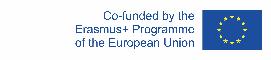 The European Commission's support for the production of this publication does not constitute an endorsement of the contents, which reflect the views only of the authors, and the Commission cannot be held responsible for any use which may be made of the information contained therein.
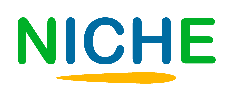 Enhet 1
Sektion 4 – Finansiell och ekonomisk verksamhet: länkar och underkompetenser

EntreComps ramverk listar fyra detaljerade länkar till kompetenser i nr. 2.4 som är avgörande för att åtminstone behärska det mest väsentliga inom finans och ekonomi: 

Att förstå finansiella och ekonomiska koncept
Budget
Hitta finansiering
Förstå beskattning

För var och en av dessa länkar kan användare själva bedöma sin kompetensnivå genom att hänvisa till den 8-dimensionella progressionsmodellen utvecklad av ramverket och som övergripande tillämpas på varje länk gällande varje kompetens.
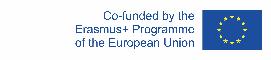 The European Commission's support for the production of this publication does not constitute an endorsement of the contents, which reflect the views only of the authors, and the Commission cannot be held responsible for any use which may be made of the information contained therein.
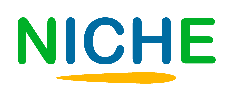 Enhet 1
Sektion 4 – Finansiell och ekonomisk läskunnighet: Att förstå ekonomiska och finansiella koncept 

Den här kompetensen handlar egentligen om att bekanta sig med vanlig terminologi som används inom företag och ledning: 
KPI
Brytpunkt
Utbud, efterfrågan och marknadspris
Aktier vs obligationer
Priselasticitet I efterfrågan
Stordriftsfördelar
Ekonomier för lärande
Strategisk affärsenhet
Diversifieringsstrategi
Värdekedja
Etc.
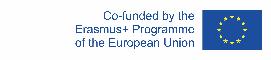 The European Commission's support for the production of this publication does not constitute an endorsement of the contents, which reflect the views only of the authors, and the Commission cannot be held responsible for any use which may be made of the information contained therein.
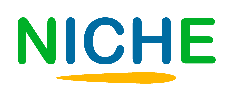 Enhet 1
Sektion 4 – Finansiell och ekonomisk läskunnighet: : Budget

Budgetering handlar om att kunna prognostisera kassaflödesbehov per varje kaostnadskategori.

Varje funktion kräver en viss mängd ekonomiska resurser för att utföra sina givna uppgifter: den slutliga budgeten som tilldelas varje function/process/team (beroende på etiketten för kostnadskategorin) kommer att resultera från tillförlitliga och robusta uppskattningar baserade, till exempel på benchmark med historiska data. 

Framgångsrik budgetering kommer med  erfarenhet: genom olika aktiviteter, över tid, samlar entreprenörer olika referenser och erfarenheter gällande budgetering, som  hjälper dem i framtida budgetrelaterade beslut.

Det finns flera metoder som kan användas för budgetplanering och prognoser. Vi kommer att gå igenom dem I den andra enheten i denna modul.
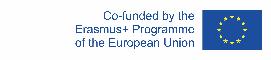 The European Commission's support for the production of this publication does not constitute an endorsement of the contents, which reflect the views only of the authors, and the Commission cannot be held responsible for any use which may be made of the information contained therein.
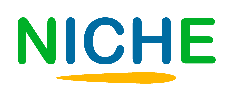 Enhet 1
Sektion 4 – Finansiell och ekonomisk läskunnighet: Hitta finansiering

… med andra ord, hitta människor villiga att investera i organistationens/företagets idé I utbyte mot ränta. 

Den “traditionella” representeras av banksystemet. Emellertid, finns det nuförtiden en mycket stor kohort av intressenter från både den offentliga och privata sektorn som kan vara av intresse för dessa specifika  uppgifter:

Superänglar 
Änglar
Riskkapitalister
Crowdfunding
Finansieringsmöjligheter genom EU
Strukturfonder
EU-program

För ytterligare information, se enhet 2.
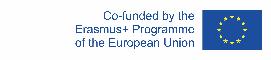 The European Commission's support for the production of this publication does not constitute an endorsement of the contents, which reflect the views only of the authors, and the Commission cannot be held responsible for any use which may be made of the information contained therein.
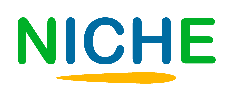 Enhet 1
Sektion 4 – Finansiell och ekonomisk läskunnighet: Förstå beskattning

Enligt EntreComp ramverk handlar förståelse gällande beskattning om:
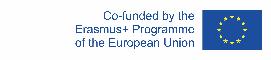 The European Commission's support for the production of this publication does not constitute an endorsement of the contents, which reflect the views only of the authors, and the Commission cannot be held responsible for any use which may be made of the information contained therein.
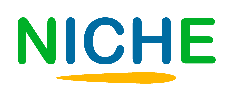 Enhet 2
Sektion 1 – Verktygslåda för strategisk ledning: en introduktion 

I kursen gällande den här enheten vill vi ge användare konsoliderade verktyg och modeller som de kan lita på för att strategiskt planera sina organistaioner. 

Verktygen som kommer att presenteras representerar de viktigaste delarna gällande ledningskompetens och kommer att vara ett stöd för att:

Få bättre förståelse för konkreta utvecklingsmöjligheter för företaget  
Hitta nya möjligheter och sätt att överbrygga klyftan med marknaden
Att nå konkurrensfördelar och högre standard gällande prestanda

Tänkvärt är att dessa verktyg inte har utvecklats med hänvisning till en specific sektor eller bransch. I och med detta passer de perfekt för immateriellt kulturarv och den typen av verksamhet.
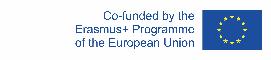 The European Commission's support for the production of this publication does not constitute an endorsement of the contents, which reflect the views only of the authors, and the Commission cannot be held responsible for any use which may be made of the information contained therein.
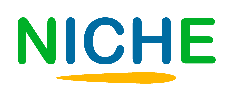 Enhet 2
Sektion 2 – Business Model Canvas, BMC (1)
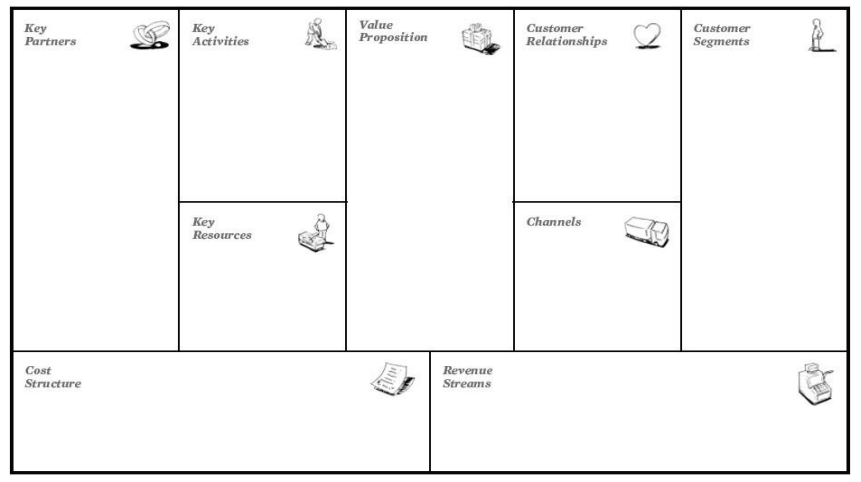 Source: Osterwalder, Alexander (2005). “What is a business model?”
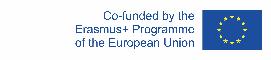 The European Commission's support for the production of this publication does not constitute an endorsement of the contents, which reflect the views only of the authors, and the Commission cannot be held responsible for any use which may be made of the information contained therein.
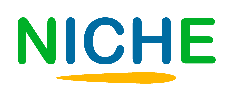 Enhet 2
Sektion 2 – Business Model Canvas, BMC (2) 

Fram till idag, är BMC fortfarande favoritverktyget för blivande entreprenörer för att utforma och konceptualisera affärsmodellen för sin organisation. 

Med affärsmodeller menar vi på vilket sätt organisationen/affärsverksamheten genererar värde och stävar efter ekonomisk hållbarhet. 

BMC är tänkt att skrivas ut och fyllas i av deltagarna med post-it-lappar, grafer, ritningar…  vad än de tänker skulle kunna generera ett bidrag. Vanligtvis är det ett lagarbete men det finns egentligen inga begränsningar för dess användningsområde. Deltagarna diskuterar idéer tillsammans, s.k. brainstorming, Participants brainstorm together gällande kärnelement som bidrar till definitionen av affärsmodellen. 

BMC består av nio kluster av resurser som dessa kärnelement kan referera till. Som användare kan märka, föreslår inte verktygen en standardutformning… faktum är att användare kan fortskrida som de själva vill. Med det sagt så följer här en preliminär riktlinje, som kan övervägas (nästa sida):
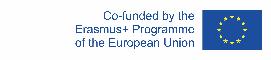 The European Commission's support for the production of this publication does not constitute an endorsement of the contents, which reflect the views only of the authors, and the Commission cannot be held responsible for any use which may be made of the information contained therein.
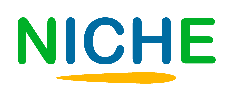 Enhet 2
Sektion 2 – Business Model Canvas, BMC (3)
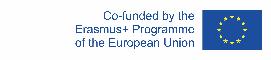 The European Commission's support for the production of this publication does not constitute an endorsement of the contents, which reflect the views only of the authors, and the Commission cannot be held responsible for any use which may be made of the information contained therein.
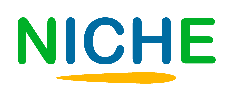 Enhet 2
Sektion 3 – Budgetering och kostnadssturkturer (1)

När vi pratar om 8. Kostnadsstruktur och 9. Intäktsströmmar, tar vi tillfället I akt att gå tillbaka till EntreComps budgettråd för att presentera de vanligaste metoderna för kostnadsstrukturering och budgetprognoser: 

ANALOG: utvärdera från tidigare (och liknande!) erfarenheter

PARAMETRISK: historisk data räknas om på grundval av de aktuella omständigheterna

TOP-DOWN: från det stora beloppet, fördela budgeten på varje specific kostnadskategori

BOTTOM-UP: från budgeten som allokerats till varje kostnadskategori , generera den övergripande budgeten (och diskutera om den)
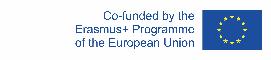 The European Commission's support for the production of this publication does not constitute an endorsement of the contents, which reflect the views only of the authors, and the Commission cannot be held responsible for any use which may be made of the information contained therein.
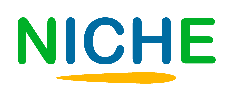 Enhet 2
Section 3 – Budgetering och kostnadssturkturer (2)

Finns det någon budgetmetod som är bättre än någon annan? …nej, det finns det inte.

Den tillämpade metoden beror verkligen på givna sammanhanget – om vi, till exempel, förfogar över robusta och tillförlitliga historiska data och information, representerar verkligen den ANALOGA metodiken vägen att gå…

Generellt sett bör fördelningen av budgeten vara förenlig med tre vägledande kriterier:
Överensstämmelse
Påverkan
Hållbarhet

Med andra ord , är den givna budgeten koherent med resurserna i uppgiften/processen/arbetsgruppen etc?
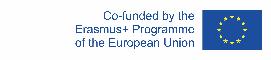 The European Commission's support for the production of this publication does not constitute an endorsement of the contents, which reflect the views only of the authors, and the Commission cannot be held responsible for any use which may be made of the information contained therein.
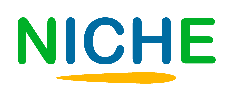 Enhet 2
Sektion 4 – Porters värdekedja (1)
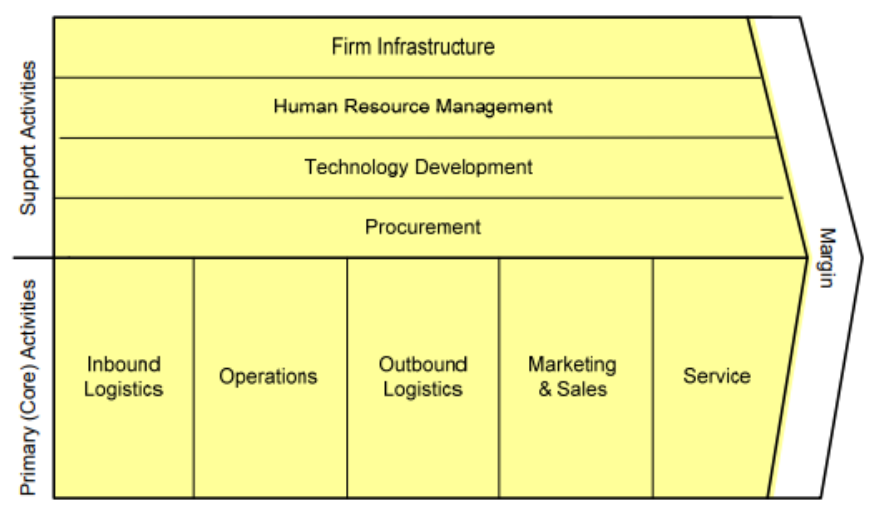 Source: Michael E. Porter, Competitive Advantage, 1985, p.87
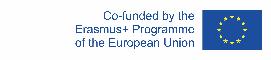 The European Commission's support for the production of this publication does not constitute an endorsement of the contents, which reflect the views only of the authors, and the Commission cannot be held responsible for any use which may be made of the information contained therein.
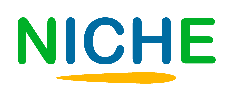 Unit 2
Sektion 4 – Porters värdekedja (2) 

En annan hyllad modell att “visualisera” ett företags värdeekvation är den s.k. värdekedjan. Om man ser på det utifrån det ramverket, är en organisation en  pågående process som omvandlar råvaror till varor och tjänster för allmänheten. 

Företagsaktiviteterna är indelade I  två grupper: 

Primära (kärn)aktiviteter: de som direkt bidrar till avkastning. 

Stödaktiviteter: de som är avgörande för bearbetning av indata och utan vilka utdata inte skulle genereras av Primaries.
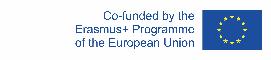 The European Commission's support for the production of this publication does not constitute an endorsement of the contents, which reflect the views only of the authors, and the Commission cannot be held responsible for any use which may be made of the information contained therein.
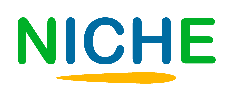 Enhet 2
Sektion 5 – Porters fem krafter (1)
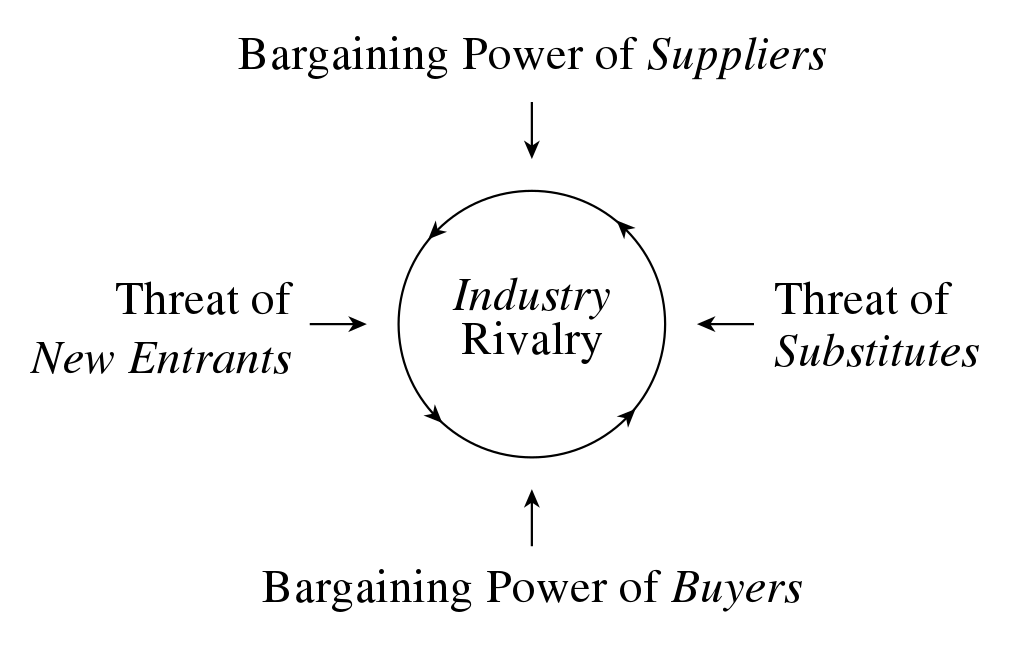 Source: Michael E. Porter, “How Competitive Forces Shape Strategy”, Harvard Business Review, May 1979 (Vol. 57, No. 2), pp. 137–145.
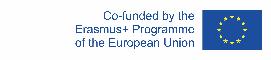 The European Commission's support for the production of this publication does not constitute an endorsement of the contents, which reflect the views only of the authors, and the Commission cannot be held responsible for any use which may be made of the information contained therein.
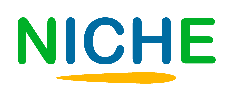 Enhet 2
Sektion 5 – Porters Five Forces (2) 

Tack vare Michael Porter har vi ytterligare en hörnsten I strategisk affärsledning.  

The Model of Five Forces är en referensram för att analysera och bedöma konkurrensdynamiken i en specifik industri/sektor. Ramverket innehåller fem variable (“krafter”) som utformar konkurrensen och konkurrensutmaningar, som en organisation ställs inför. 

Nytillkommande
Förhandlingsstyrka hos leverantörer
Förhandlingsstyrka hos köpare
Ersättningsprodukter (eller tjänster)
Konkurrenterna själva

För ytterligare information gällande ramverket, se: How Competitive Forces Shape Strategy, HBR
by Michael E. Porter
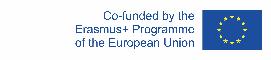 The European Commission's support for the production of this publication does not constitute an endorsement of the contents, which reflect the views only of the authors, and the Commission cannot be held responsible for any use which may be made of the information contained therein.
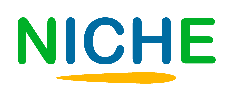 Enhet 2
Sektion 5 – Nya krafter vid horisonten: Porters modell integrerad

Andra har utgått från Porters modell, lagt till egna bidrag vilket har identifierat i ytterligare källor som kan påverka organisationens konkurrenskraft: 

Industrins tillväxttakt. Det har observerats att snabbt växande företag accelererar och “ökar”  konkurrenskraften när de lockar till sig nya organisationer  och nya investerare. 

Teknik och innovationer. Ny teknik frestar att sörja för bättre konkurrenskraftiga marginaler (d.v.s. bättre kundupplevelse, bättre användbarhet av produkten, eller mer allmänt större verkan och effektivitet = kostnadsreduktion = större vinstmarginaler) 

Regering. En fristående kraft, eftersom den i hög grad kan påverka utvecklingen gällande konkurrensfördelar inom manga industrier (försvar, hälsovård, energi etc).

Kompletterande produkter och tjänster. Föreställ er om hela fordonsindustrin blir “elektrisk”, hur skulle det påverka oljebolagen?
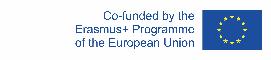 The European Commission's support for the production of this publication does not constitute an endorsement of the contents, which reflect the views only of the authors, and the Commission cannot be held responsible for any use which may be made of the information contained therein.
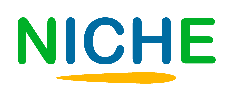 Planera
Enhet 2
Agera
Utför
Sektion 6 – DEMINGS cykel (1)
kontrollera
Deming, W.E., 1950. Elementary Principles of the Statistical Control of Quality, JUSE.
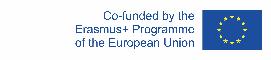 The European Commission's support for the production of this publication does not constitute an endorsement of the contents, which reflect the views only of the authors, and the Commission cannot be held responsible for any use which may be made of the information contained therein.
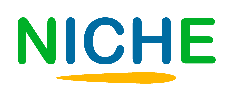 Enhet 2
Sektion 6 – DEMINGS cykel (2)

Om du nyligen läst någon handbok I ledarskap är det mycket möjligt att du snubblat över saker som Lean Manufacturing, Total Quality Management (TQM), Just In Time (JIT): revisionsramverk som tillämpats I japansk industry sedan mitten av förra seklet. 

I realiteten hämtar de alla inspiration från amerikanske författaren W. Edwards Deming, som kom i kontakt med japansk industri efter Andra världskriget. 

Än idag är DEMINGS cykel en av de mest befästa, robusta och pålitliga ramverken för utvärdering av organisatoriska processer och deras överensstämmelse  med interna kontrollstandarder. 

Modellen får sin storskaliga spridning  utifrån lättheten att tillämpa den, användarvänligheten och lineariteten.
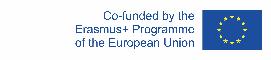 The European Commission's support for the production of this publication does not constitute an endorsement of the contents, which reflect the views only of the authors, and the Commission cannot be held responsible for any use which may be made of the information contained therein.
TACK!